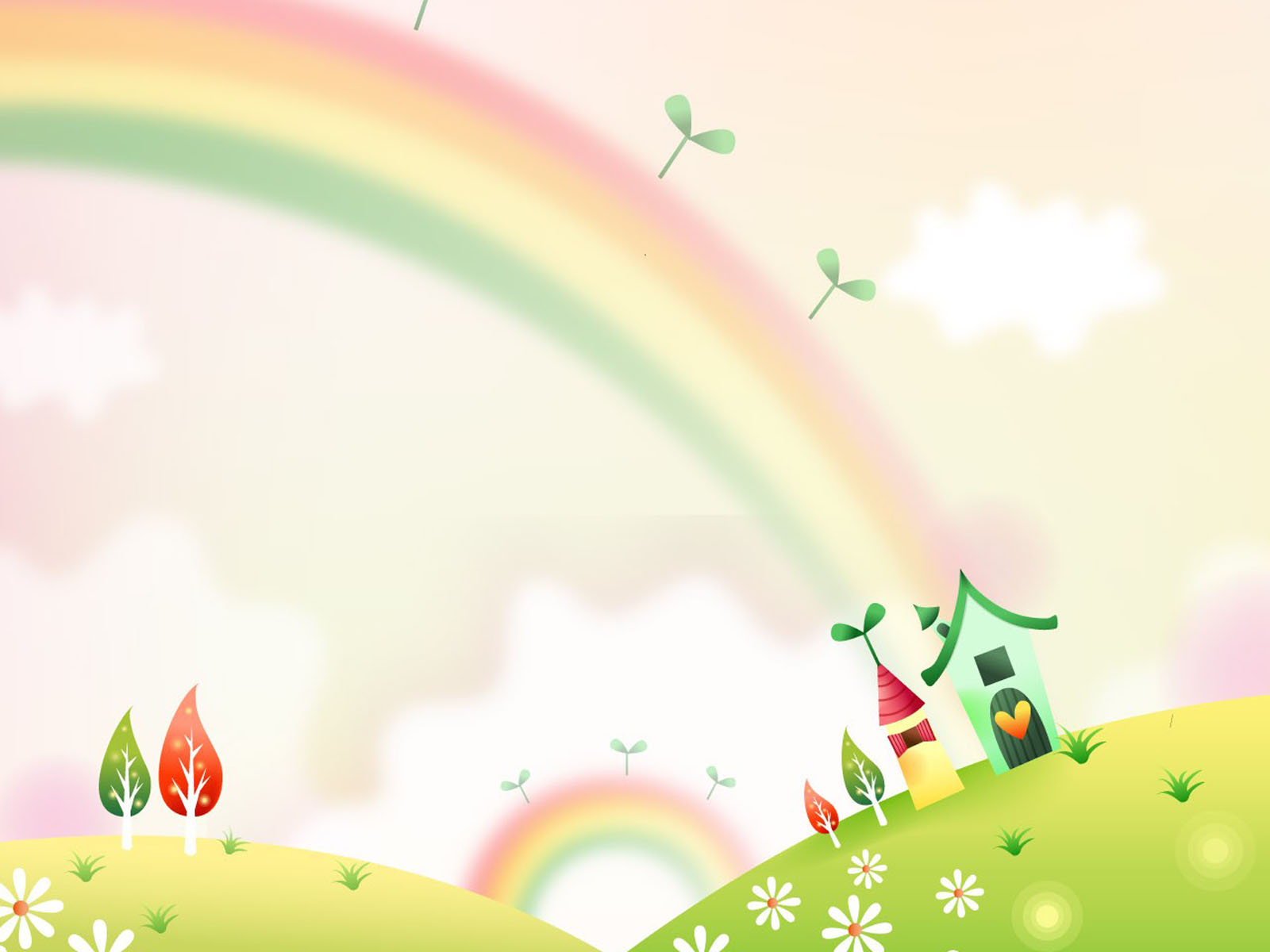 Trường Tiểu học Vũ Xuân Thiều
MÔN MĨ THUẬT
LỚP 3
ChỦ đề 13: câu chuyện em yêu thích
GIÁO VIÊN: ĐOÀN THỊ THANH PHONG
NĂM HỌC 2016 - 2017
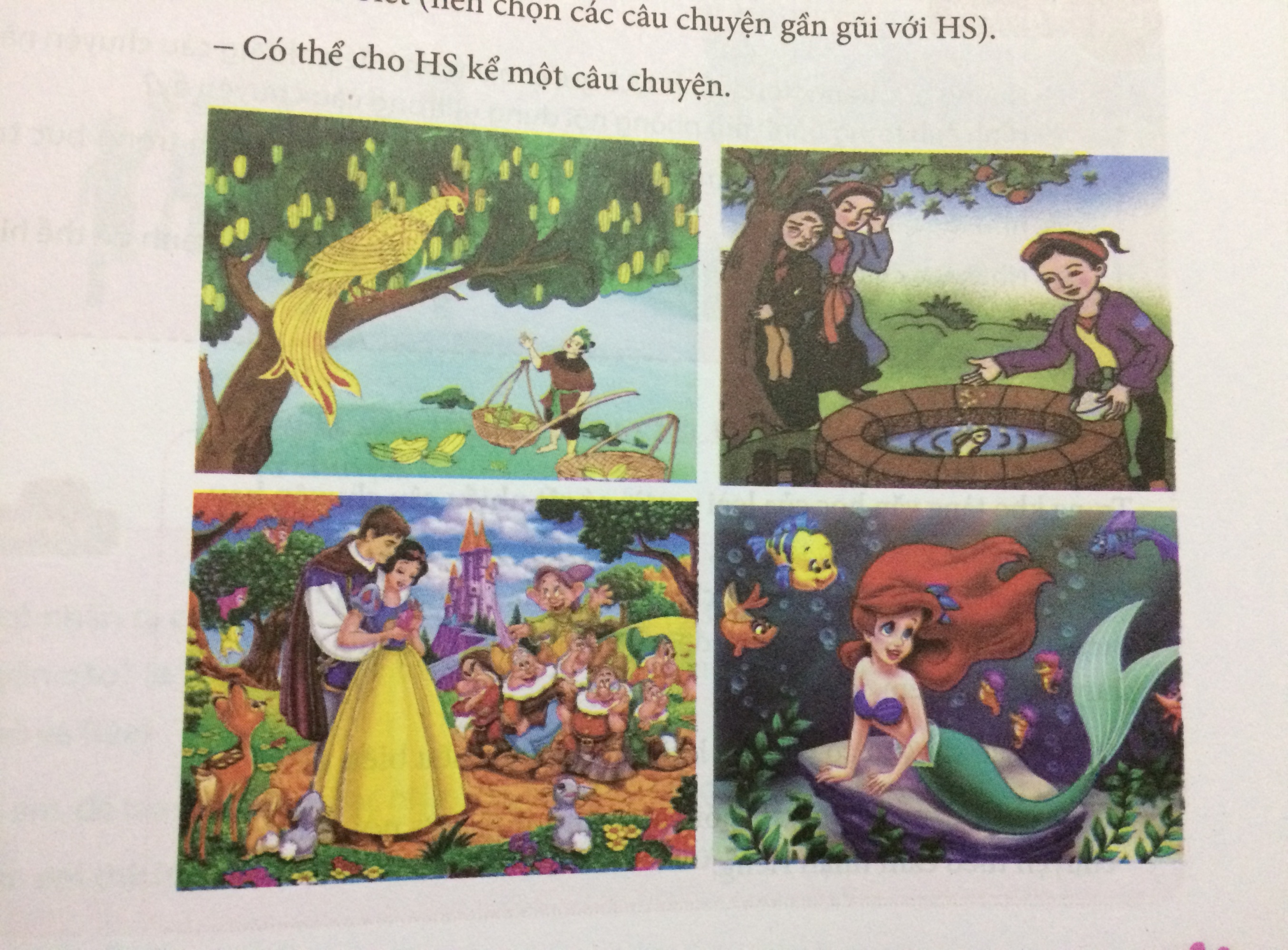 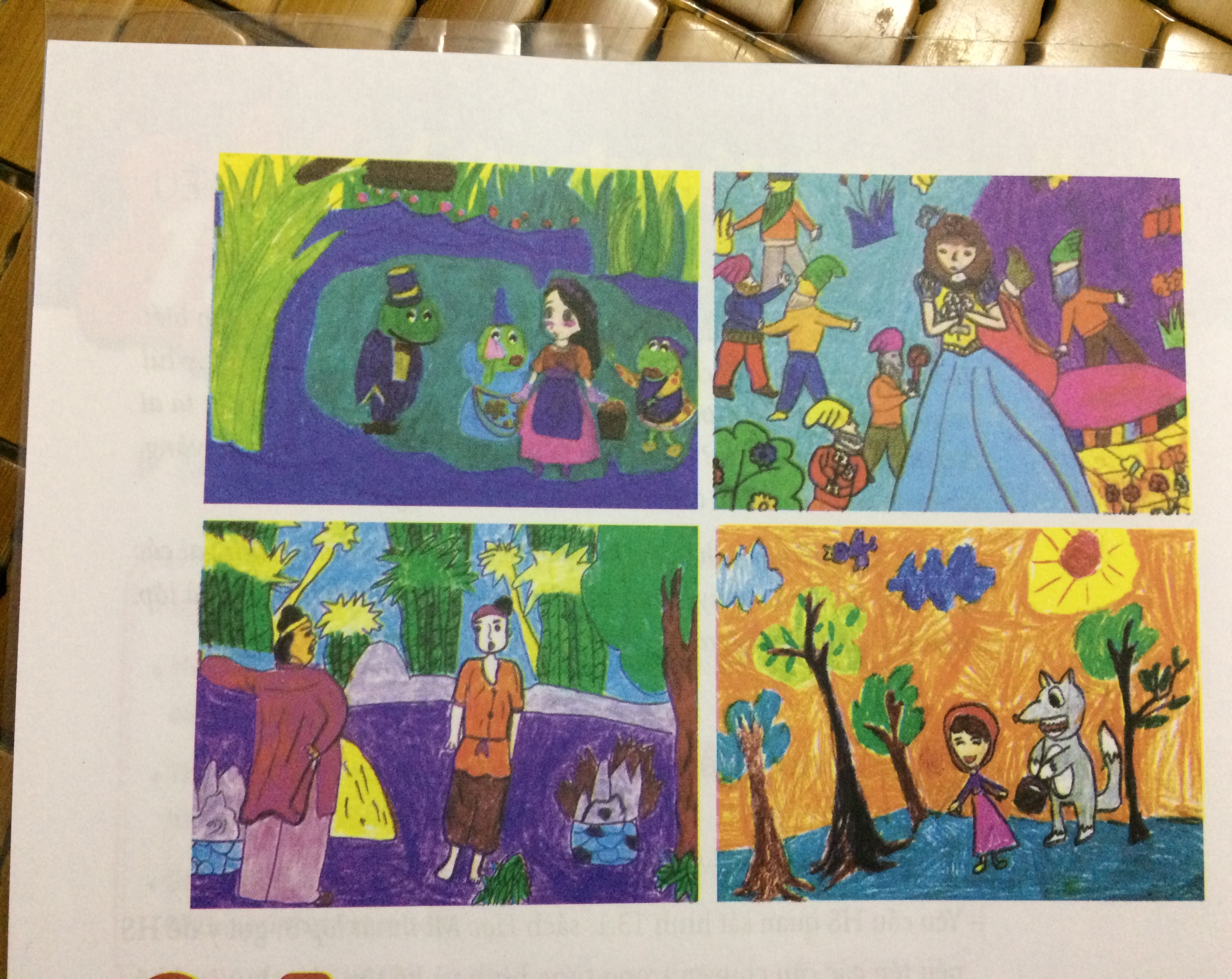 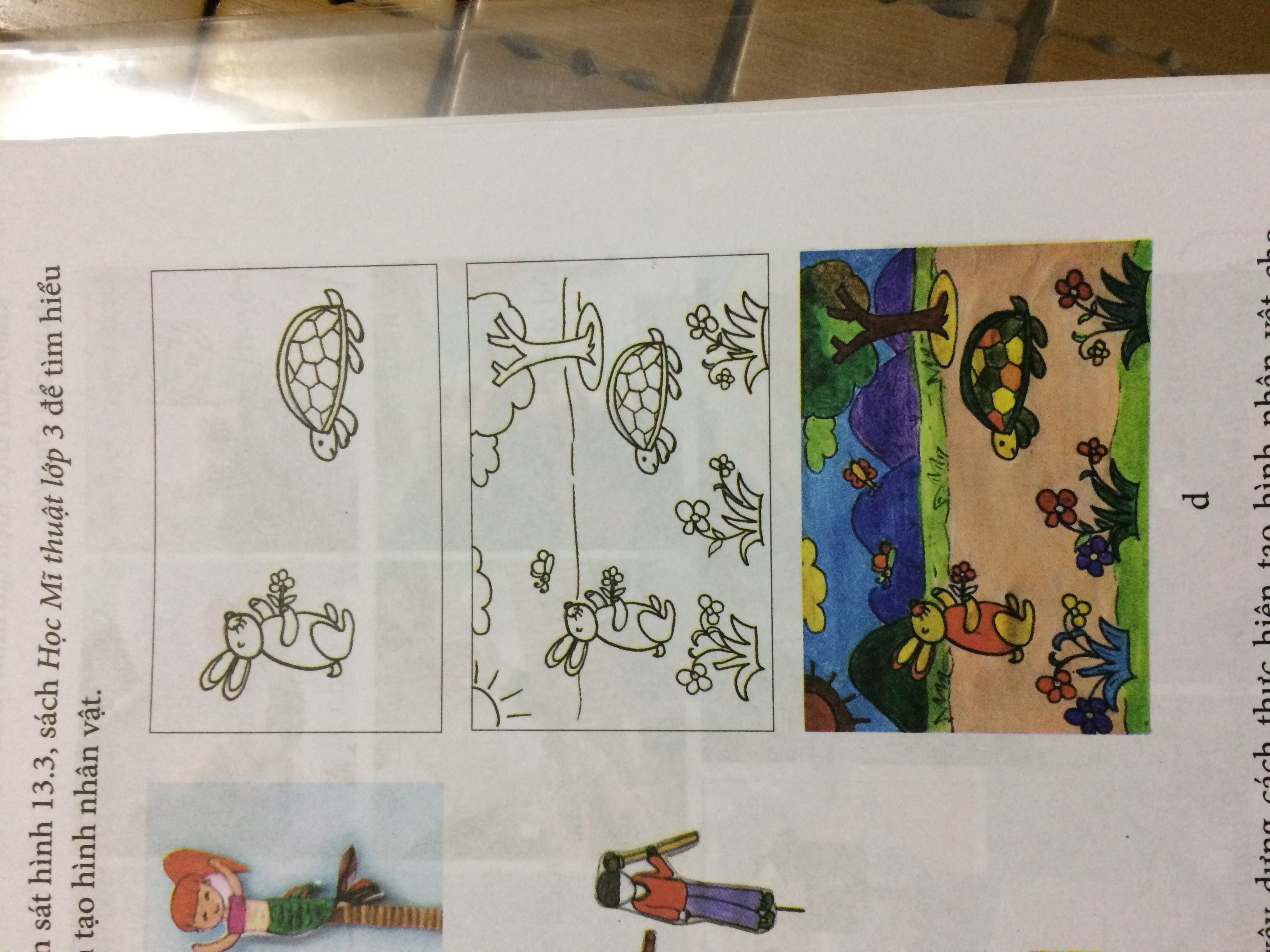 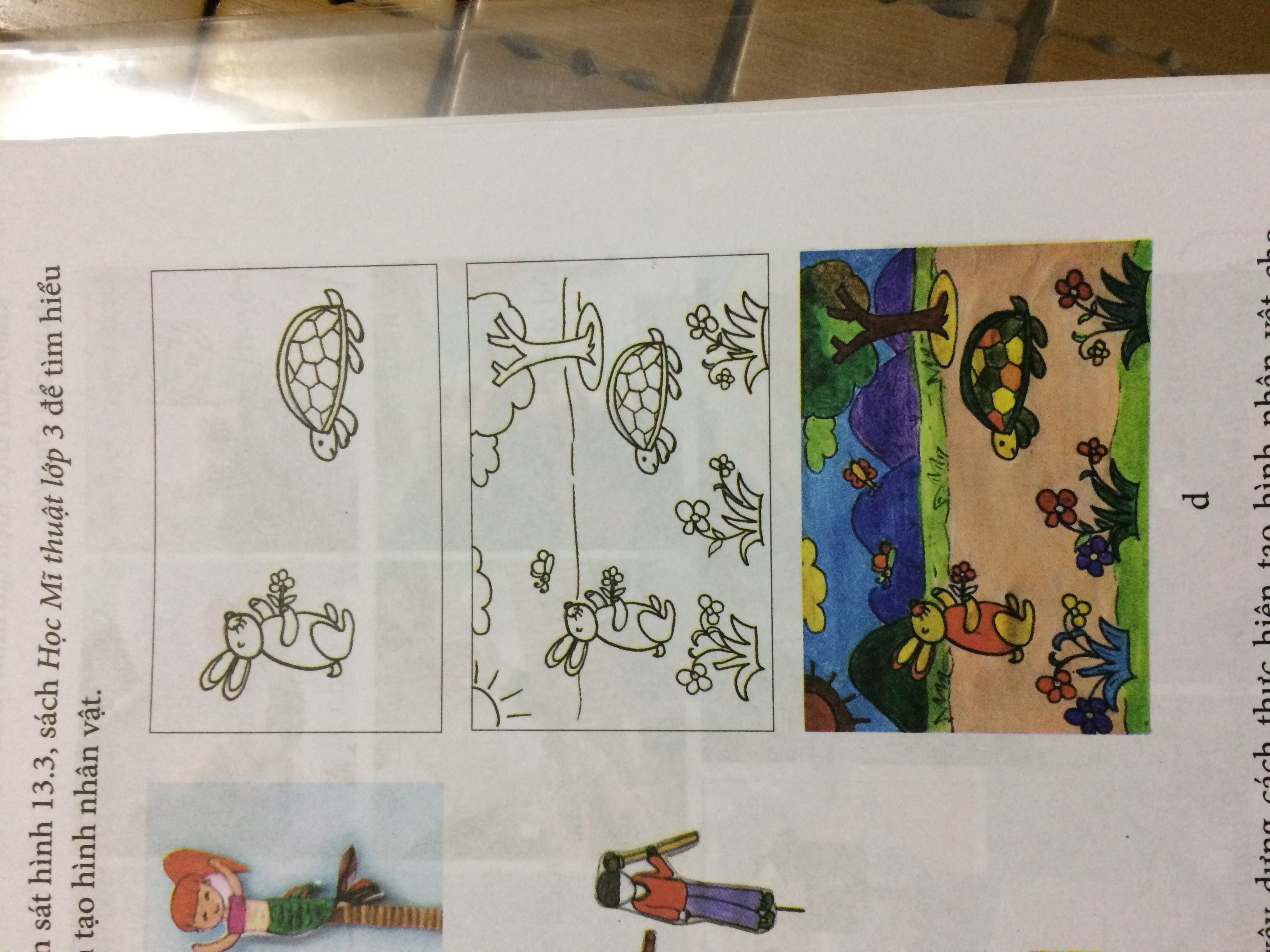 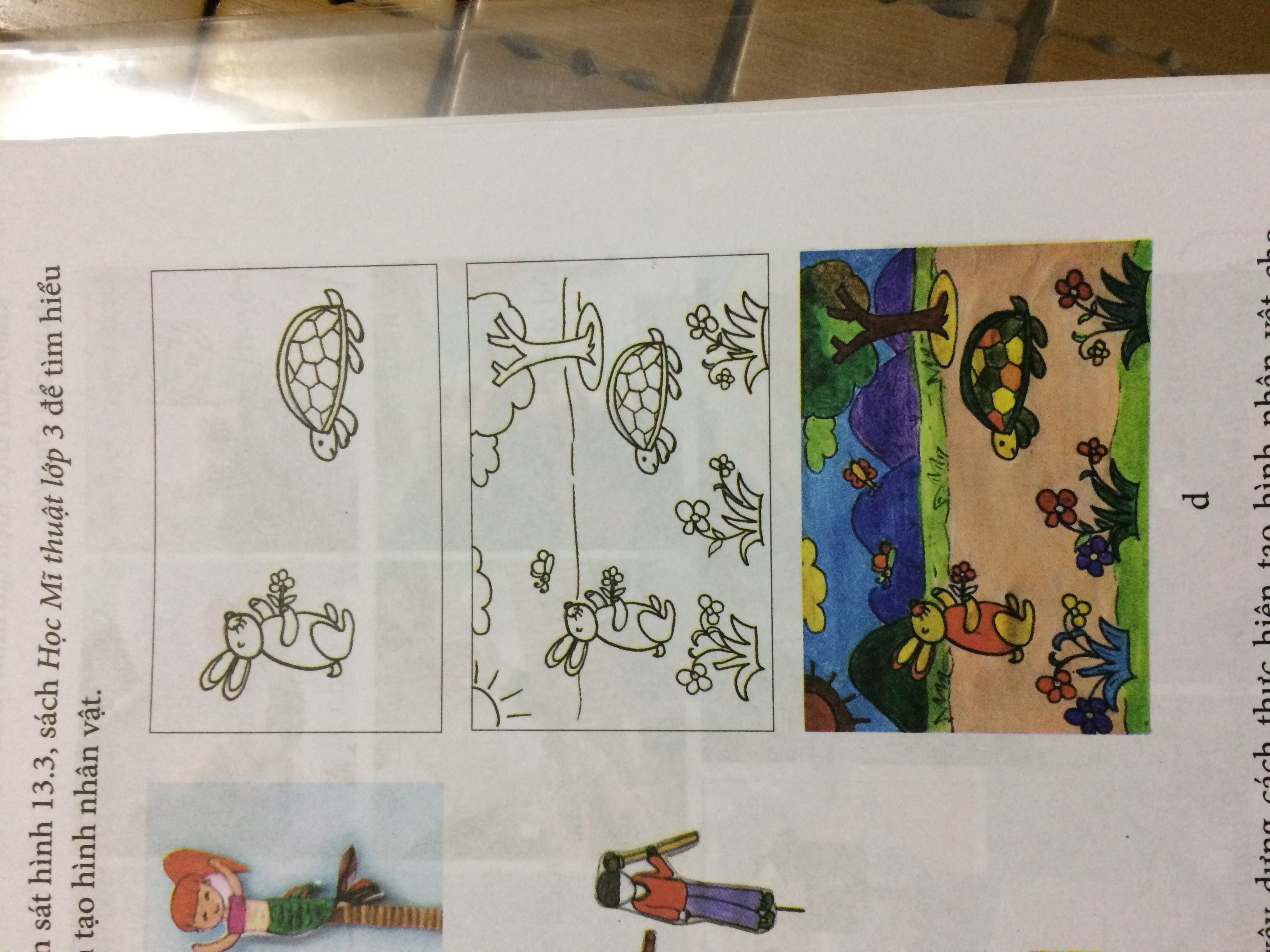 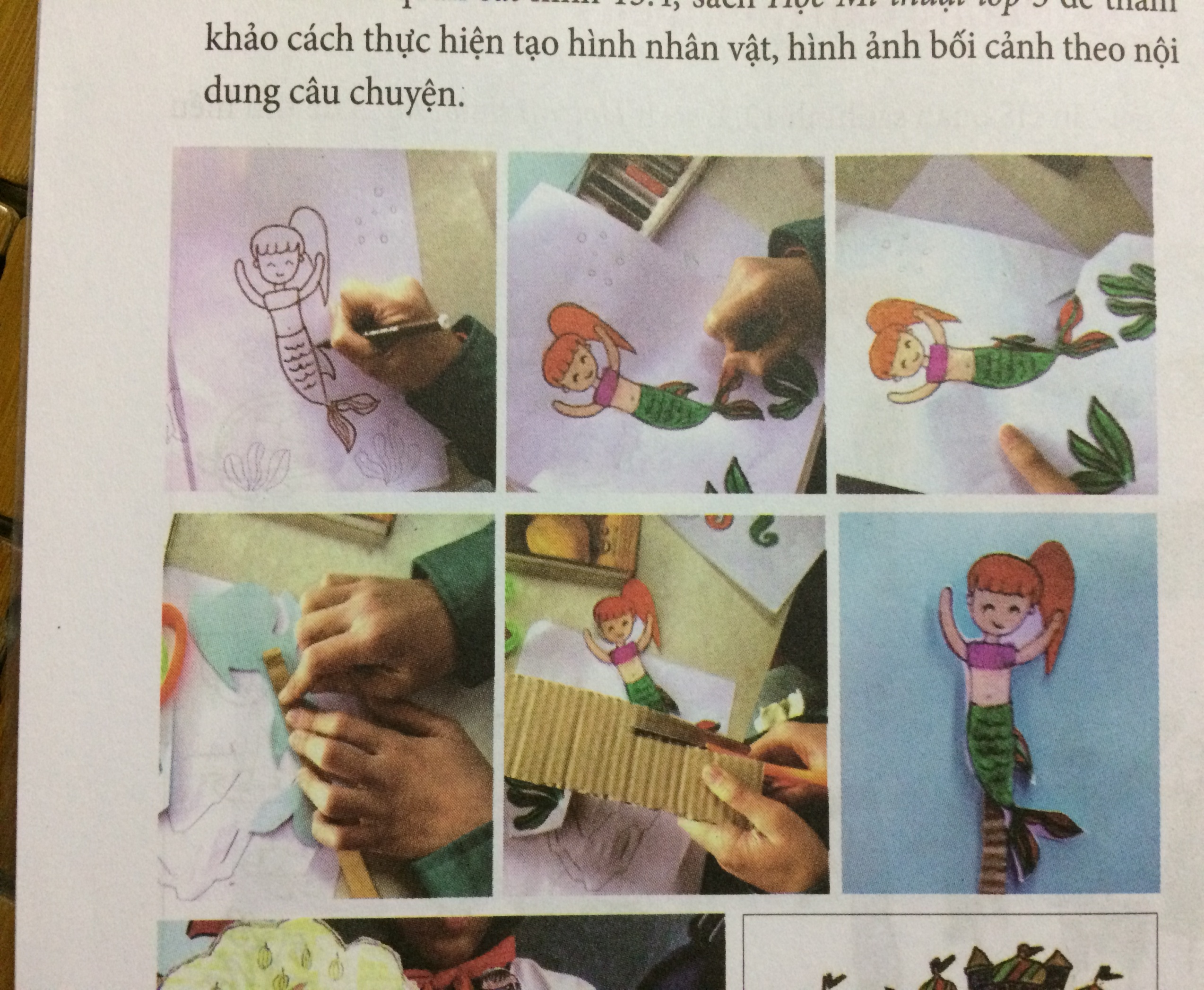 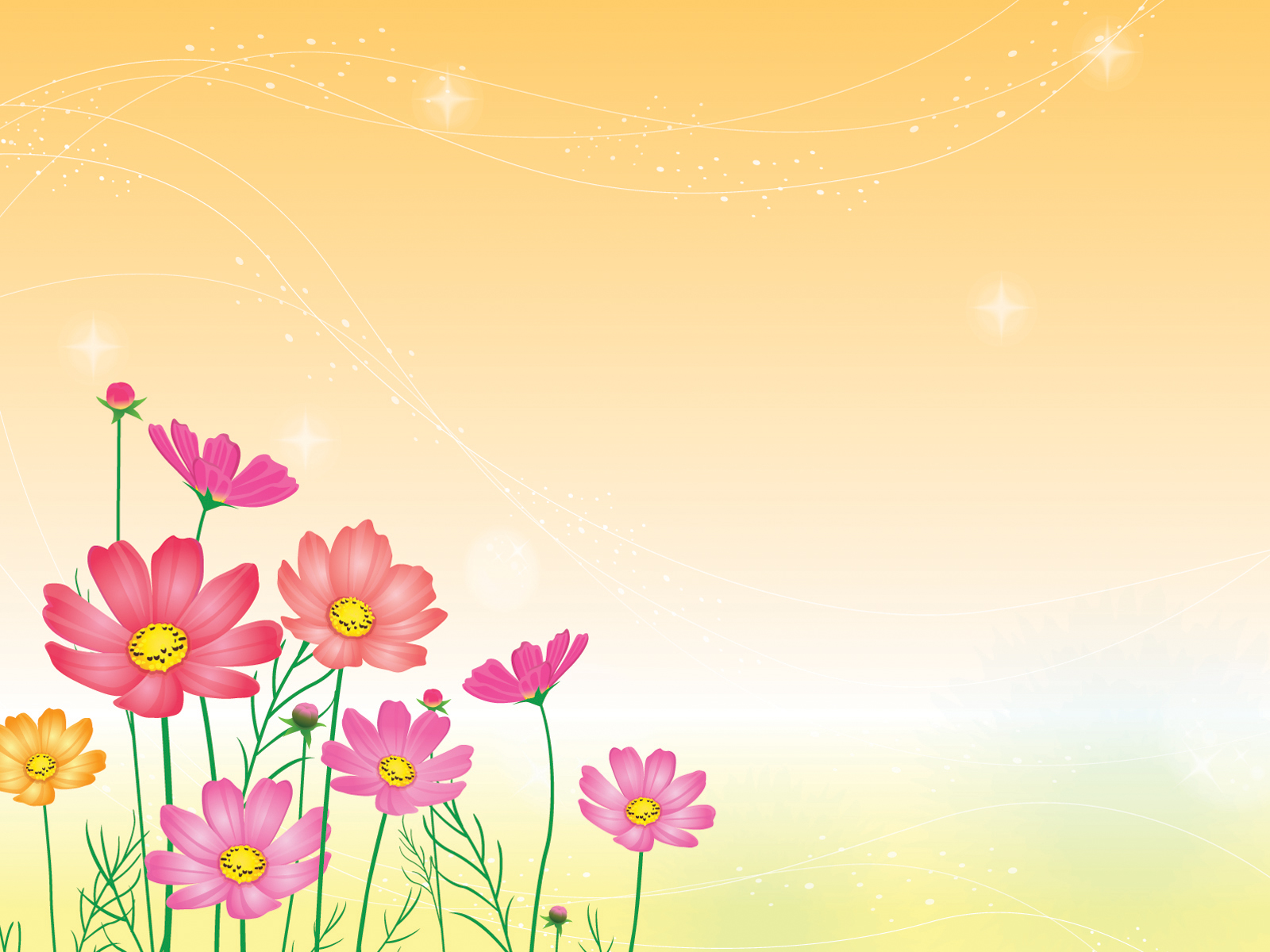 Thực hành
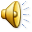 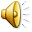